Και αν έρθει 1 ακόμη, ΠΟΣΑ θα γίνουν;
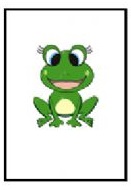 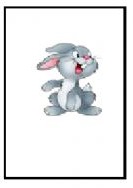 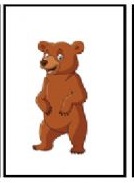 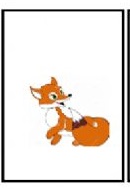 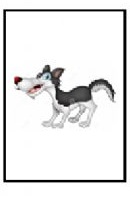 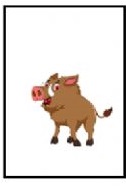